Notes – supporting a successful transition
To support a successful transition to secondary school it is really important for the young person to have information on the new school such as 
what the entrance looks like
where the toilets are 
rules and expectations etc.  
 
Perhaps taking the photos could even be a job you could give some current Year 7s?
XXXXX High School:
Transition to Secondary School Visuals
Welcome message from current Year 7s
School entrance and reception
Key staff
Where do I go at break/lunch time?
Where do I get my lunch?
What toilets can I use?
Where can I go if I have a problem?
School rules/consequences
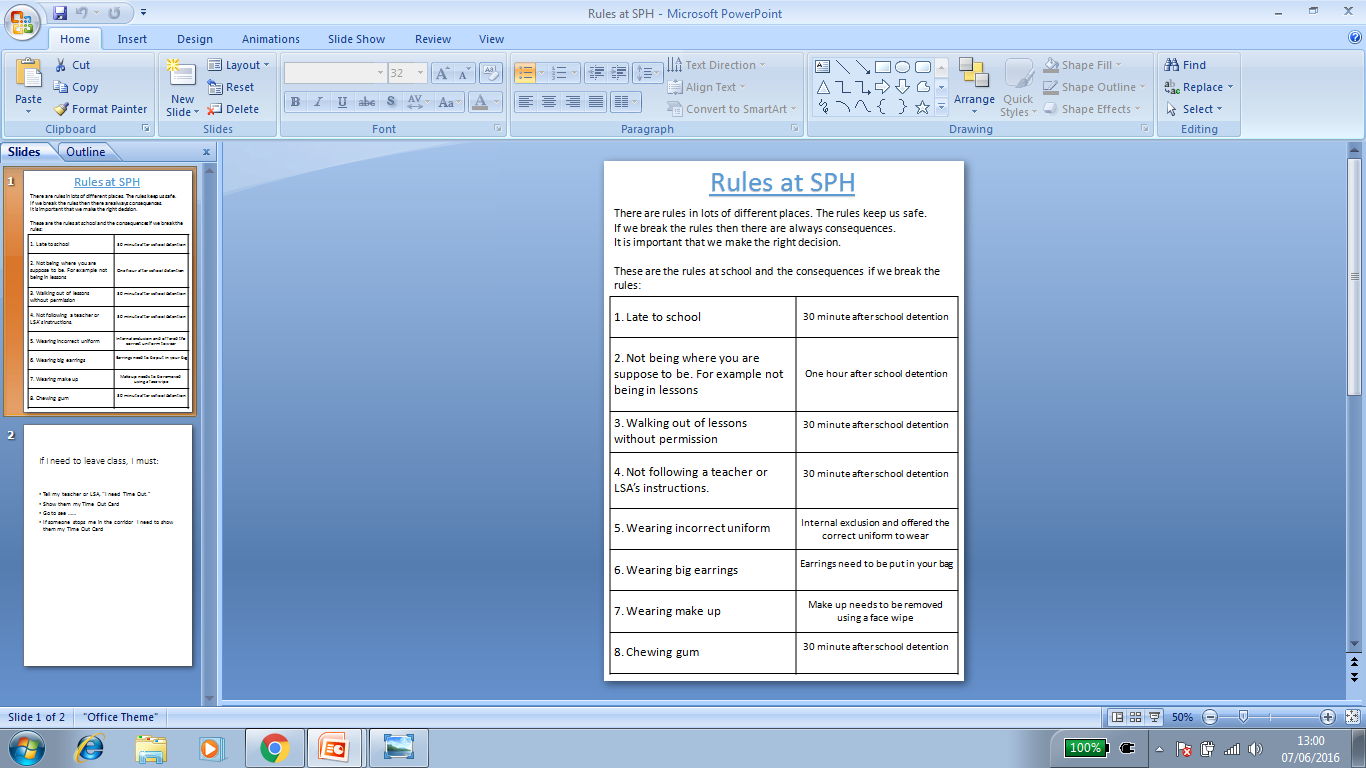 Example:
School uniform, school bag, planner etc.
Tips on keeping organised
Map of the school
Example: colour coded if possible.
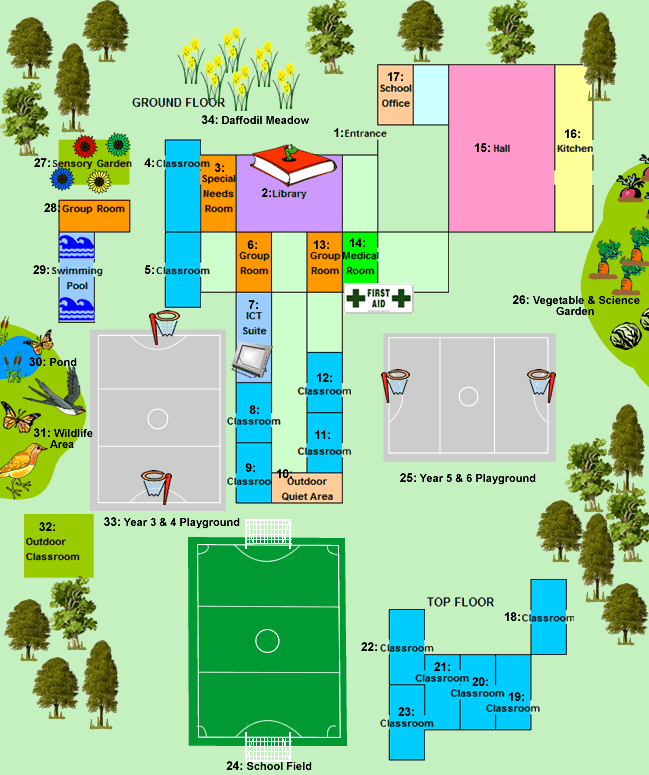 Key vocab
e.g.
Detention
form tutor
If I need some ‘calm down’ time, I can...
Example:
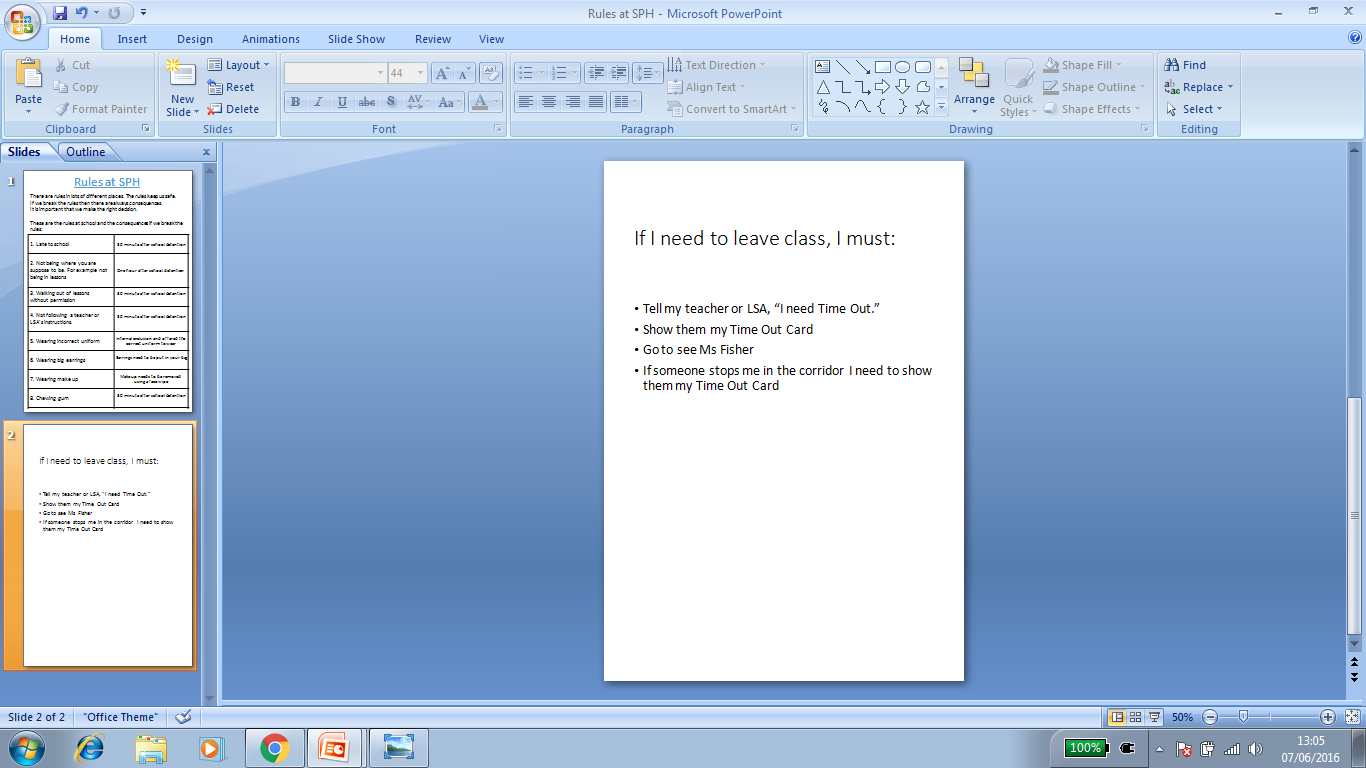 Daily checklist
Final positive message